1. Từ ngữ về tình cảm gia đình:
che chở, đùm bọc, yêu thương, đầm ấm, hạnh phúc, bình yên,..
2. Những câu nói về tình cảm anh chị em:
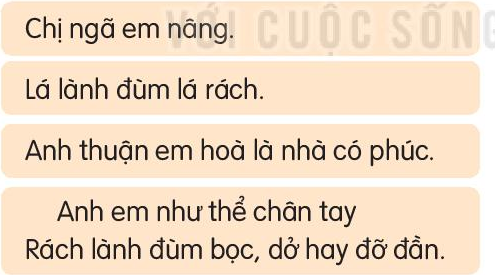 3. Có thể đặt dấu phẩy vào chỗ nào trong các đoạn văn sau:
a. Sóc anh   sóc em kiếm được rất nhiều hạt dẻ. Hai anh em để dành hạt lớn cho bố mẹ. Hạt vừa   hạt nhỏ để hai anh em ăn.
b. Chị tớ luôn yêu thương   chăm sóc tớ. Chị thường hướng dẫn tớ làm bài tập   chơi với tớ   cùng tớ làm việc nhà. Tớ yêu chị lắm!
,
,
,
,
,
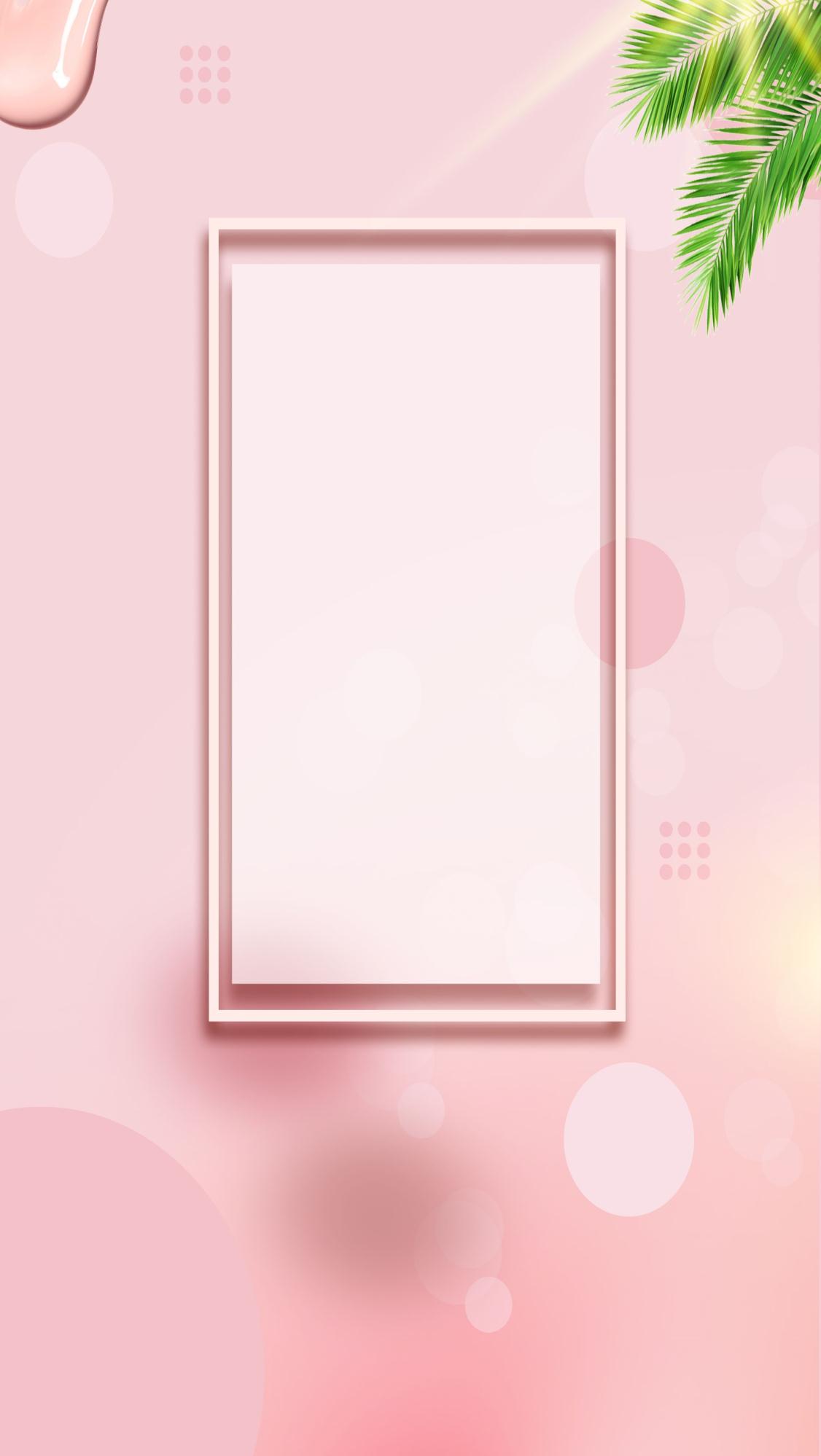 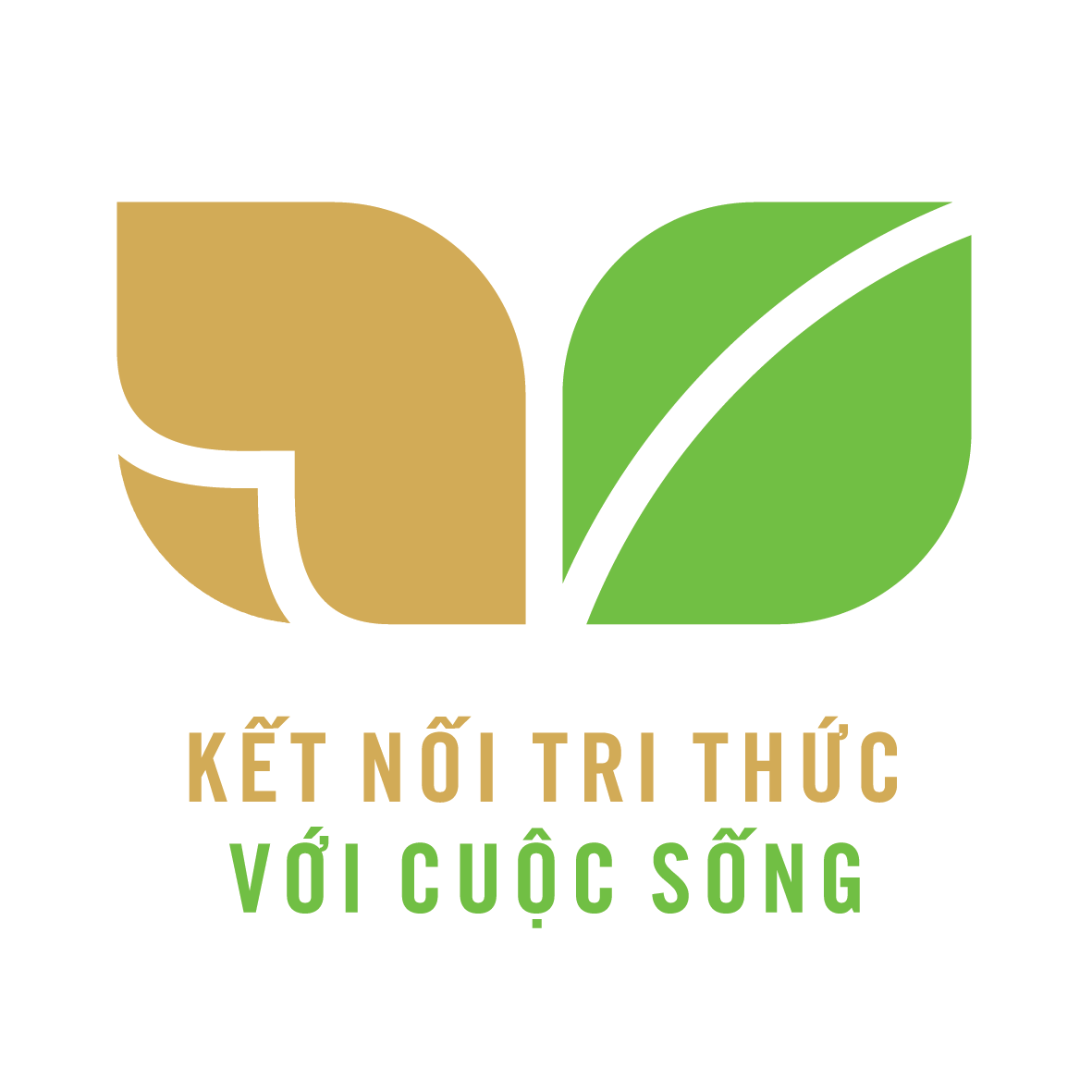 CỦNG CỐ BÀI HỌC
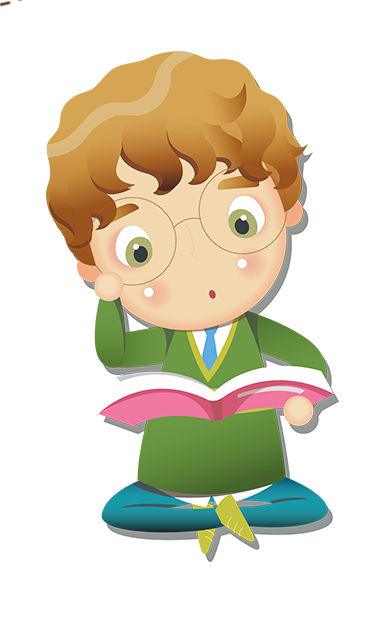 [Speaker Notes: Bài giảng thiết kế bởi: Hương Thảo - tranthao121006@gmail.com]